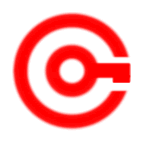 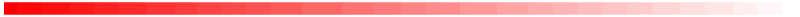 www.studymafia.org
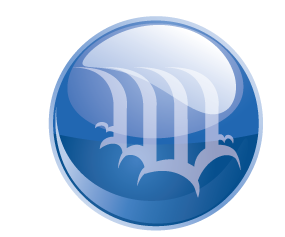 Seminar
 On
Bubble Power
Submitted To:				              Submitted By:
www.studymafia.org                                                            www.studymafia.org
Content
Introduction
Basic  Requirements
Applications
Sonoluminence
The idea of   Sonofusion
Sonofusion
How Sonofusion Works
Future  Development 
Advantages 
Challenges 
Conclusion 
References
Introduction
Conventional fuels are getting depleted at a very fast rate.
One of the conventional methods of producing bulk energy is nuclear fision & nuclear fusion.
In nuclear Fusion atomic nuclei are fused together.
In Nuclear Fision atoms are split by neutrons releasing huge amount of energy.
Bubble Power’-the revolutionary new energy source.
It is working under the principle of Sono fusion.
BASIC REQUIREMENTS
Pyrex flask
Vacuum pump
Piezoelectric crystal
Wave generator
Amplifier
Neutron generator
Neutron and gamma ray detector
Photomultiplier
Microphone & speaker
APPLICATIONS
The rmonuclear fusion gives a new, safe, environmental friendly way to produce electrical energy. 
  This technology also could result in a new class of low cost, compact detectors for security applications. That use neutrons to probe the contents of suitcases. 
 Devices for research that use neutrons to analyze the molecular structure of materials. 
 Machines that cheaply manufacture new synthetic materials and efficiently produce tritium, which is used for numerous applications ranging from medical imaging to watch dials.
SONOLUMINESCENCE
When a gas bubble in a liquid is excited by ultrasonic acoustic waves it can emit short flashes of light suggestive of extreme temperatures inside the bubble.
 These flashes of light known as sonoluminescence, occur as the bubble implode or cavitates.
 It is show that chemical reactions occur during cavitations of a single, isolated bubble and yield of photons, radicals and ions formed.
 That is gas bubbles in a liquid can convert sound energy in to light.
THE IDEA OF SONOFUSION
It is hard to imagine that mere sound waves can possibly produce in the bubbles, the extreme temperatures and pressures created by the lasers or magnetic fields, which themselves replicate the interior conditions of stars like our sun, where fusion occurs steadily.
 Nevertheless, three years ago, researchers obtained strong evidence that such a process now known as sonofusion is indeed possible.
HOW SONOFUSION WORKS
Action of vacuum pump.
Fill the flask with deuterated acetone.
For initiation an oscillating voltage of 20 kHz applied to the ring.
Fire a pulsed neutron generator.
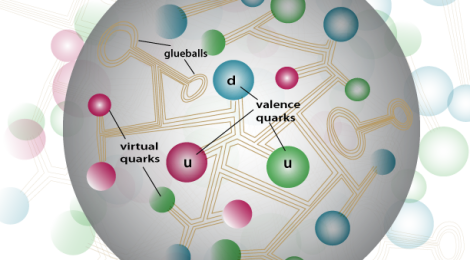 SONOFUSION
The apparatus consists of a cylindrical Pyrex glass flask 100 m.m. in high and 65m.m.in diameter.
 A lead-zirconate-titanate ceramic piezoelectric crystal in the form of a ring is attached to the flaska outer surface. 
The piezoelectric ring works like the loud speakers in a sonoluminescence experiment, although it creates much stronger pressure waves. 
When a positive voltage is applied to the piezoelectric ring, it contracts; when the voltage is removed, it expands to its original size.
ACTION OF VACUUM PUMP
The naturally occurring gas bubbles cannot withstand high temperature and pressure.
 All the naturally occurring gas bubbles dissolved in the liquid are removed virtually by attaching a vacuum pump to the flask and acoustically agitating the liquid.
ACTION OF THE WAVE GENERATOR
To initiate the sonofusion process, we apply an oscillating voltage with a frequency of about 20,000 hertz to the piezoelectric ring. 
The alternating contractions and expansions of the ring-and there by of the flask-send concentric pressure waves through the liquid.
ACTION OF THE NEUTRON GENERATOR
Precisely when the pressure reaches its lowest point, a pulsed neutron generator is fired. 
This is a commercially available, baseball bat size device that sits next to the flask. 
The generator emits high-energy neutrons at 14.1 mega electron volts in a burst that lasts about six microseconds and that goes in all directions.
FUTURE DEVELOPMENTS
FULLY SELF SUSTAINED
To make the fusion reaction fully self-sustaining arranging the setup so it produces a continuous neutron output without requiring the external neutron generator.
 One of the possible ways is to put two complete apparatuses side by side so that they would exchange neutrons and drive each other fusion reactions.
ADVANTAGES
It is self sustainable.
Easily controllable.
It consistently produces more energy than it consumes. 
Low cost. 
Easily available raw materials. 
Environmental friendly.
CHALLENGES
There are two main challenges. The biggest is for Rusi Taleyarkhan’s result to be independently reproduced. 
Until now, no one but Horizon has published data on replicating Taleyarkhan’s results and many scientists remain highly skeptical about this set of results, although they do not dispute the principle that sonofusion is potentially achievable.
CONCLUSION
With the steady growth of world population and with economic progress in developing countries, average electricity consumption per person has increased significantly. 
There fore seeking new sources of energy   just important, it is necessary.
References
www.studymafia.org 
www.google.com
www.wikipedia.com
seminarppt.com
Studymafia.net
THANKS